Презентация по прочитанной книге Дафны дю Морье «Ребекка»
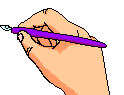 Выполнял: Абрамов Андрей, ученик 10-го класса МБОУ Часцовской СОШ, п. Часцы
Преподаватель: Ветрюк Татьяна Александровна
“Rebecca” is a thriller novel by English author Dame Daphne du Maurier
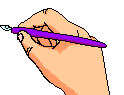 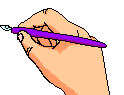 “Last night I dreamt that I went to Manderley again.”
The book starts with this words and it says that the story is a flashback of the main heroine who stays unnamed. I think that it helps to keep the intrigue and ambiance.
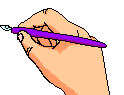 Most of all I liked the style of giving the story and it’s plot. The book was interesting and exciting from the beginning and to the ending.
My personal opinion about “Rebecca” is very positive and I clearly would recommend it to other readers.
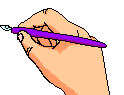 Thanks for your attention!
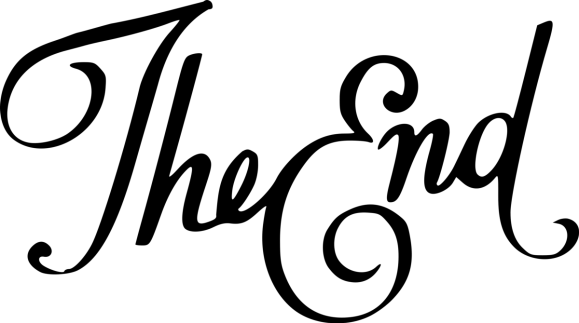